Immigration and concepts of integration
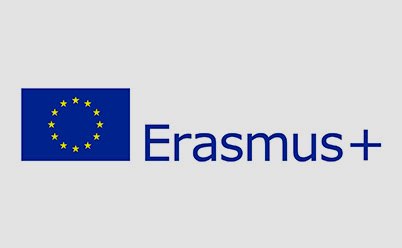 Arlinda.K & Dominika.W
Give an overview of the nationalities of the immigrants in your school
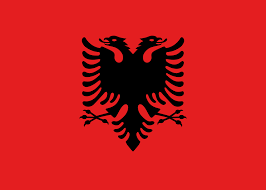 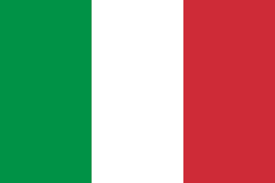 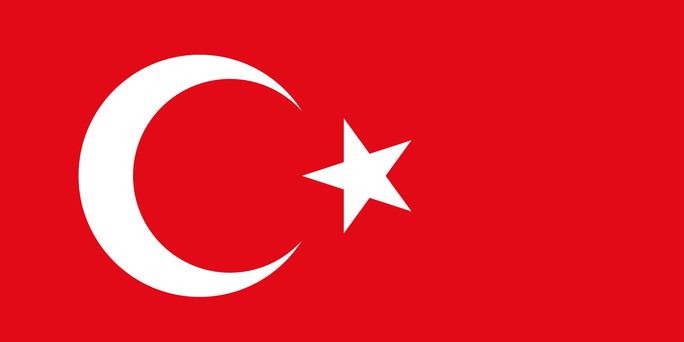 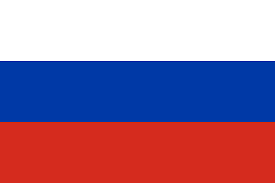 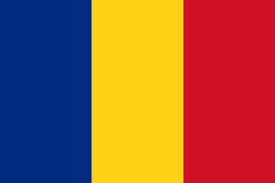 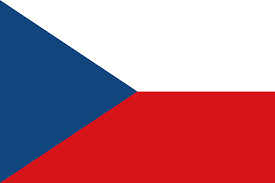 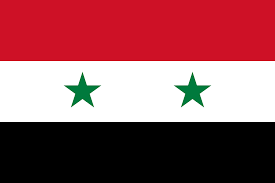 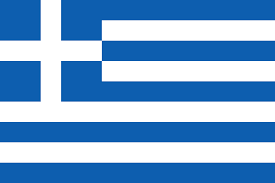 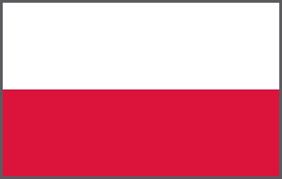 What types of activities are planned towards foreign students in your school?
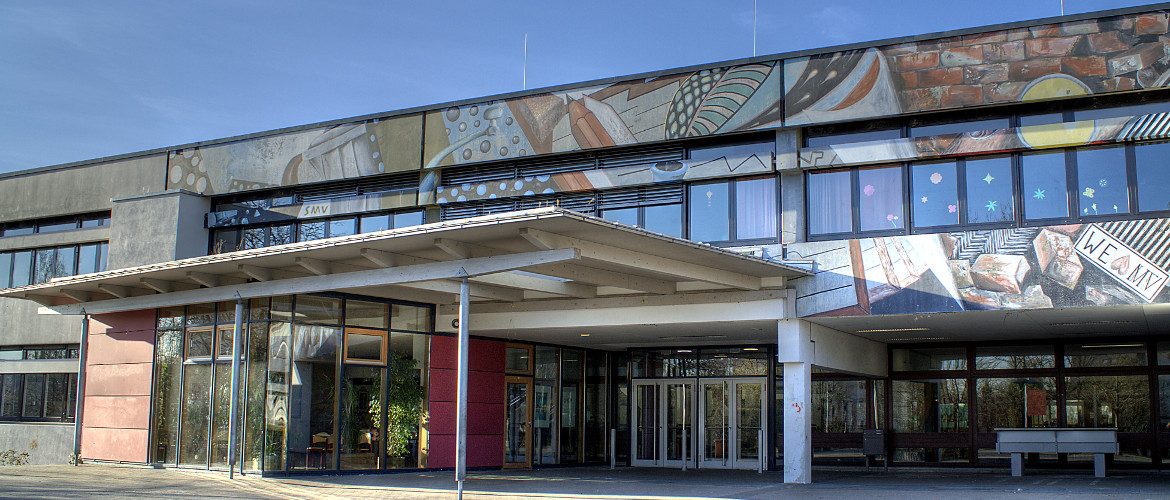 Otto-Hahn-Gymnasium Ostfildern
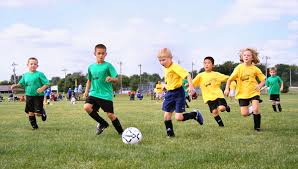 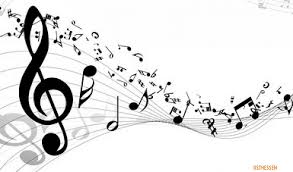 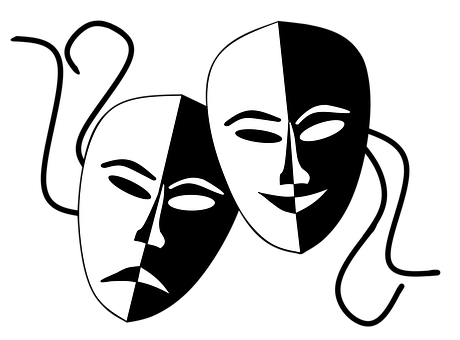 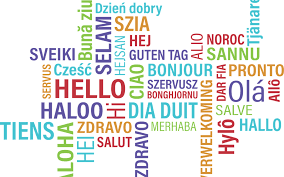 Explain your point of view about the actual level of integration achieved by foreign students in your school
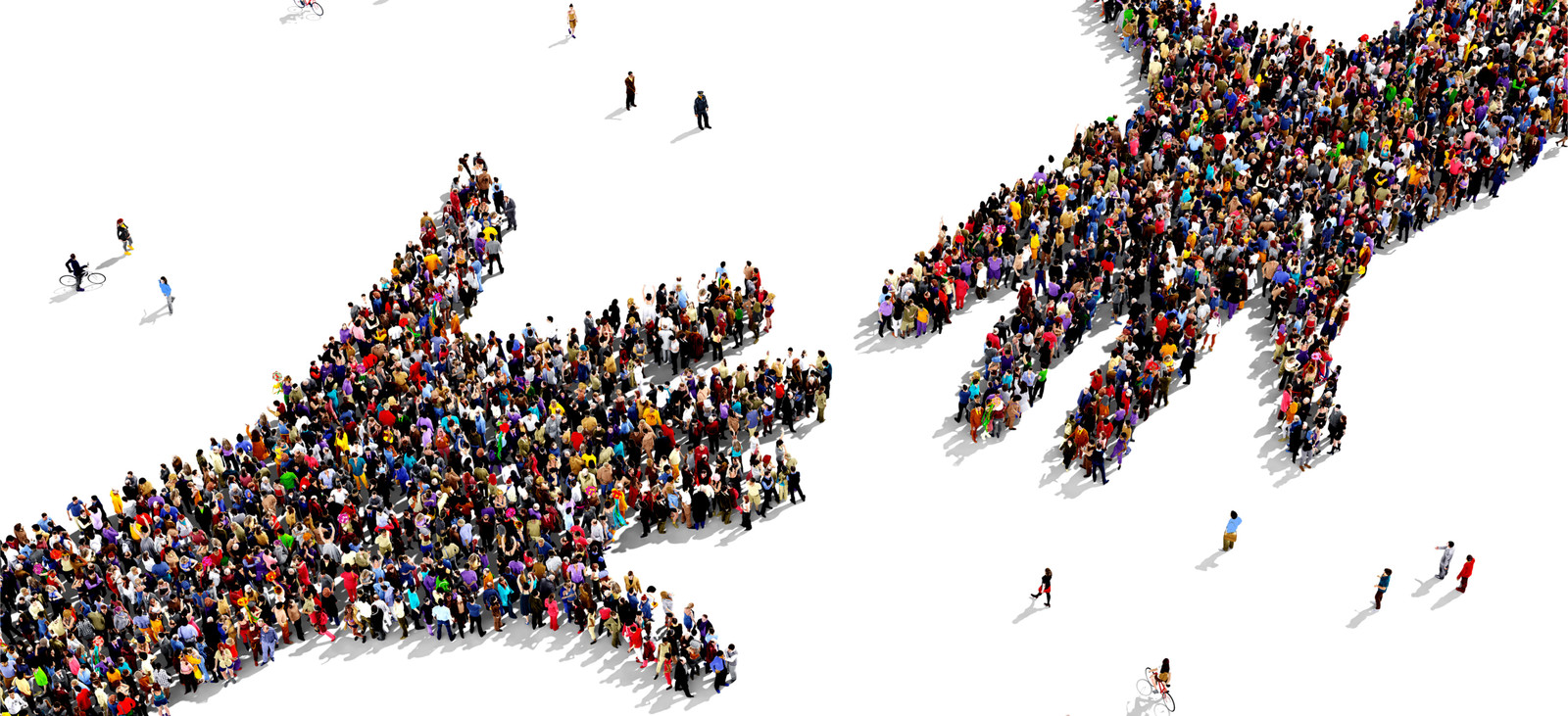 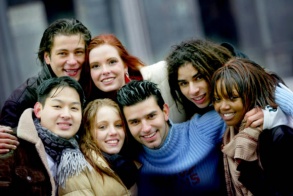 How could foreign students be best integrated into your school, and into society?
equality
projects and activities
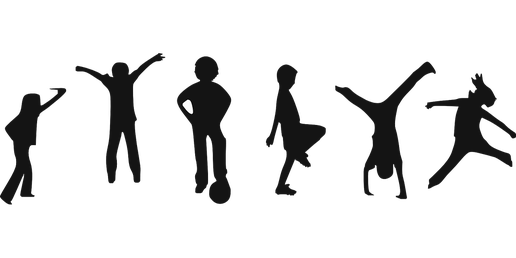 Mr. Lietzau -
 principal of Otto-Hahn-Gymnasium
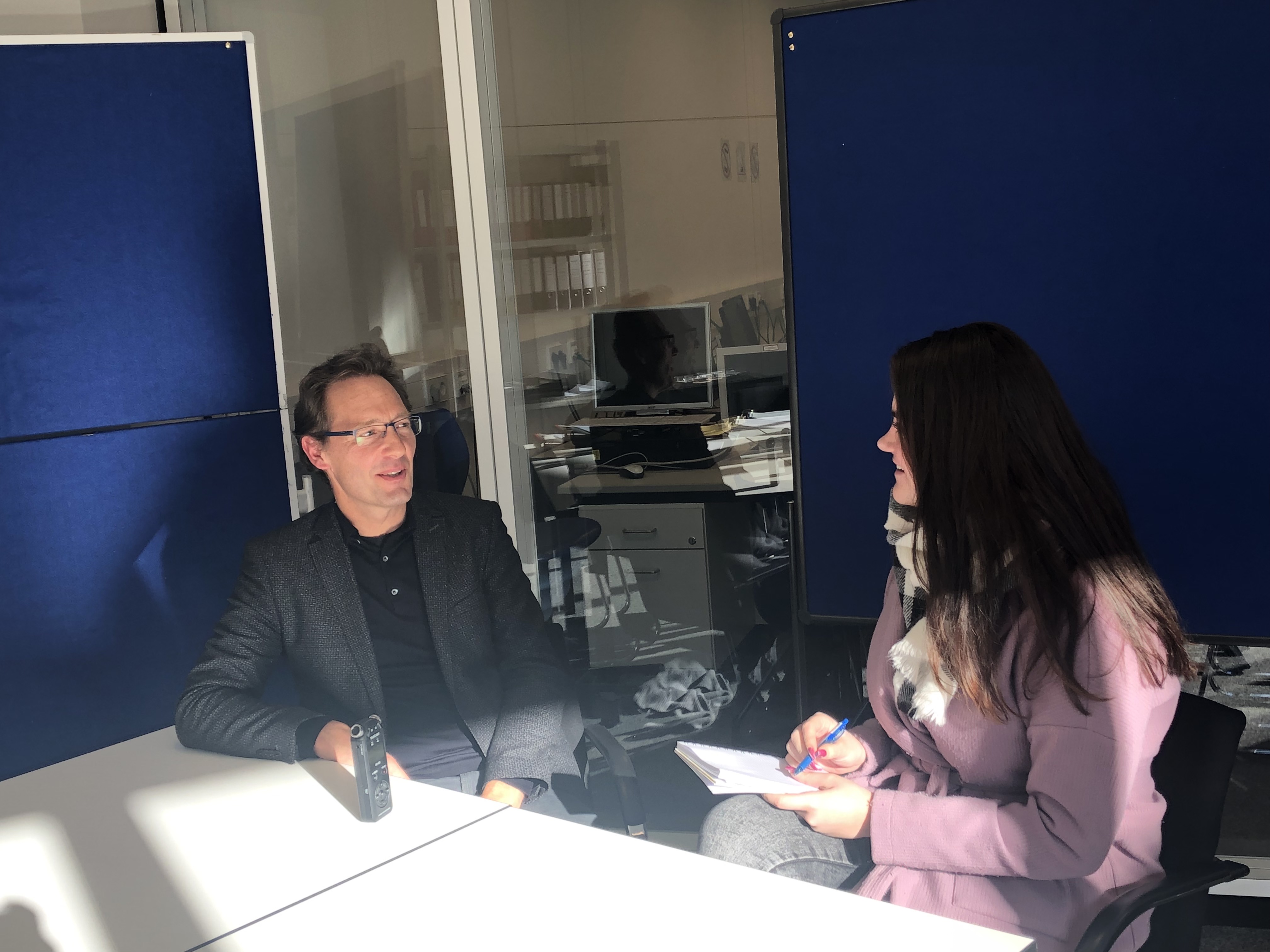 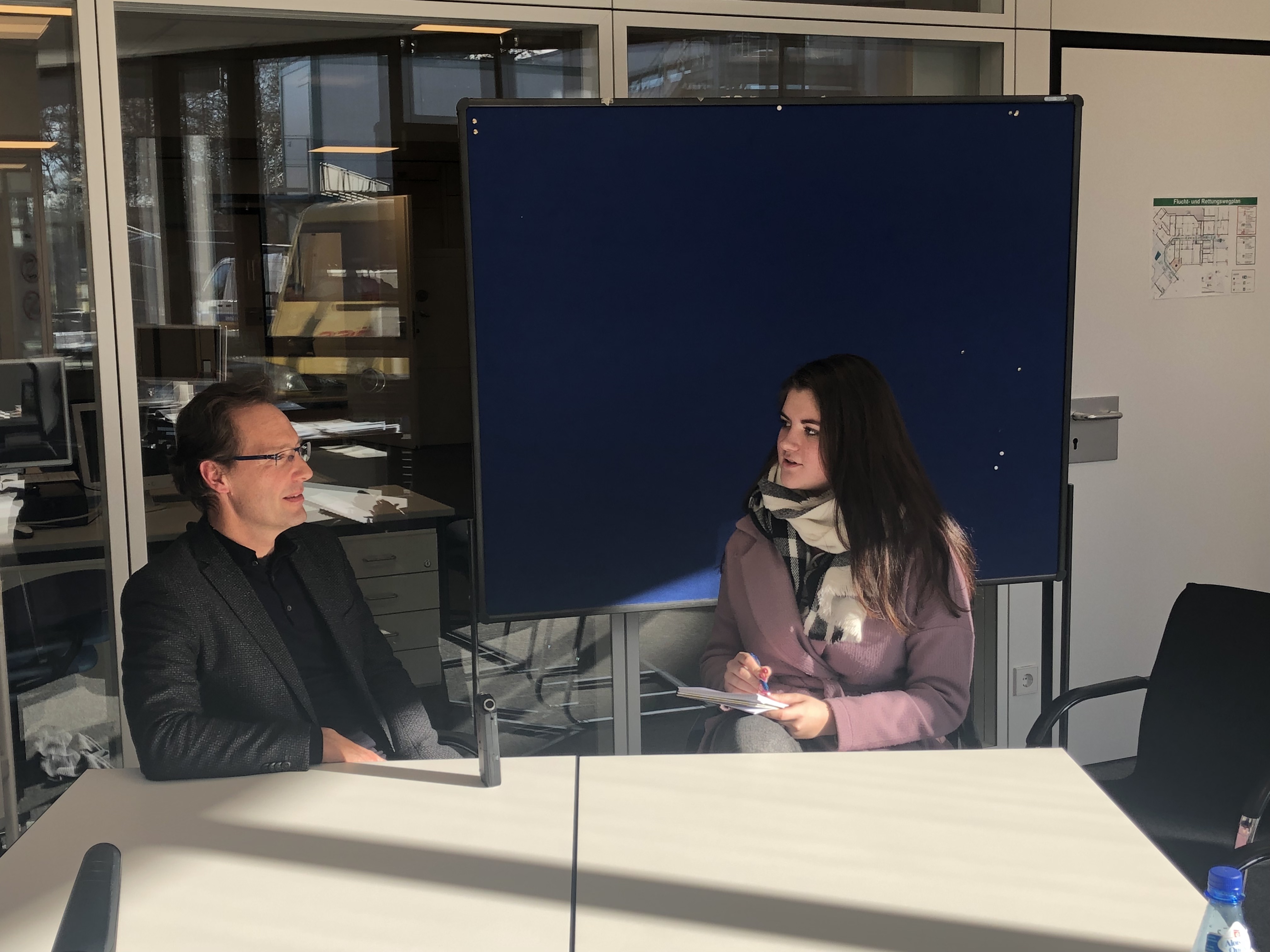 Sources
https://goo.gl/images/qxfKy2
https://goo.gl/images/8XaRf5
https://goo.gl/images/TYYBKV
https://goo.gl/images/6Ha5sy
https://goo.gl/images/xbToHw
https://goo.gl/images/VjhGAu
https://goo.gl/images/Pr7Bpi
https://goo.gl/images/QmeYnZ
https://goo.gl/images/n9owoa
https://goo.gl/images/CKABam
https://goo.gl/images/KDoqLY
https://goo.gl/images/d6Tvao
https://goo.gl/images/yovQqk
https://goo.gl/images/fAh3g6
https://goo.gl/images/HML4o1
http://www.bpb.de/lernen/grafstat/projekt-integration/
https://www.wir-zusammen.de
https://goo.gl/images/Xqy9wx